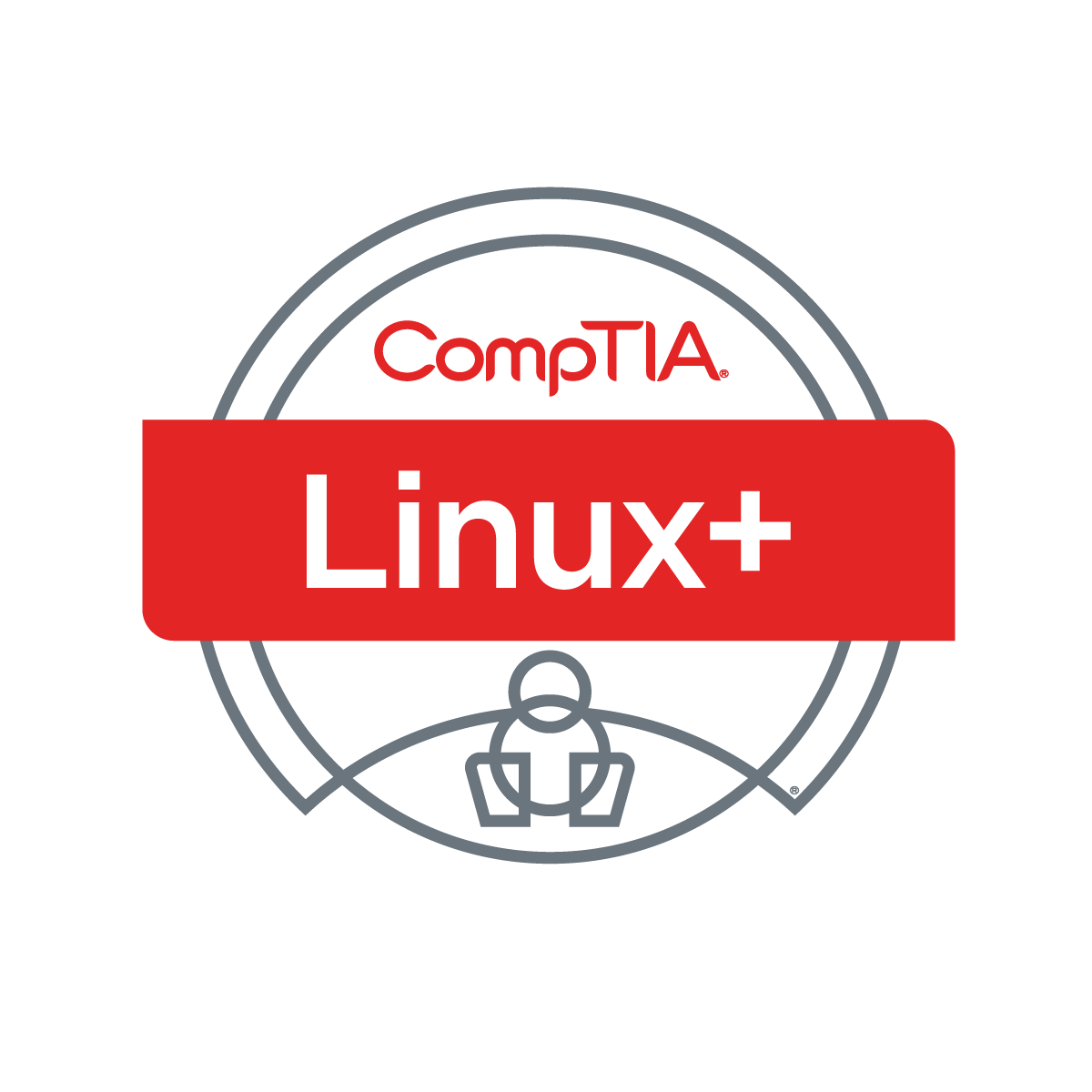 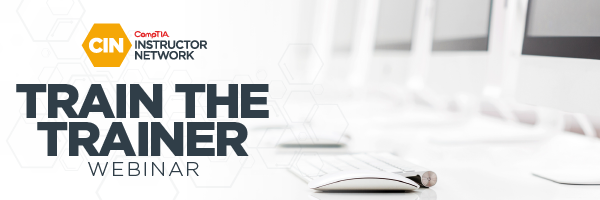 Linux+ XK0-005 TTT Session 4:
Domains 1.6 (Build) and 1.7 (Configuration)
July 19, 2022
@TeachCompTIA    #LinuxPlusTTT
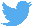 1
Certificate of Attendance
ON24 Help
Bios
Multimedia
Slides
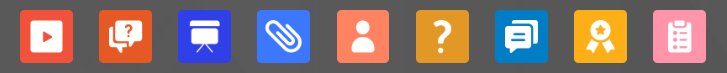 Q&A
Today’s Resources
Survey
Group Chat
1
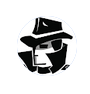 Host:
Rick Butler

Subbing in for Stephen tonight!
Instructor:
Lee McWhorterChief Technology Officer
Covered 6 LLC | DGP International 
lee@covered6.com
Lee McWhorter
CTO at Covered 6
CompTIA CIN Board member
lee@covered6.com
https://www.linkedin.com/in/lee-mcwhorter/
Twiiter: @tleemcjr

Previous TTT’s:

PenTest+ 001 2018
CASP+ 004 2021
PenTest+ 002 2022
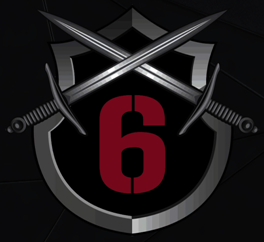 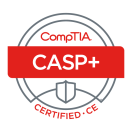 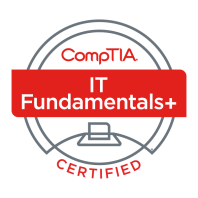 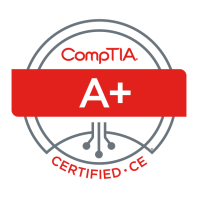 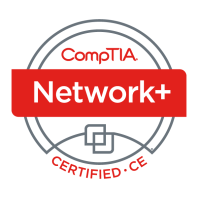 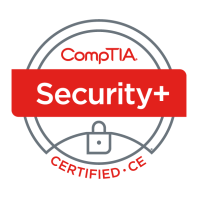 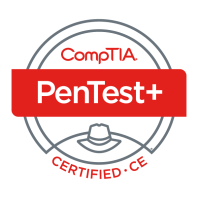 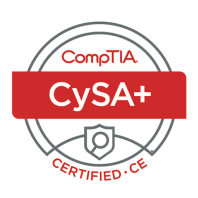 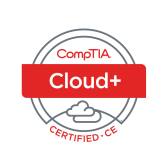 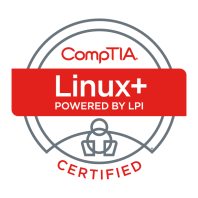 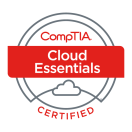 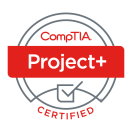 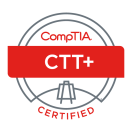 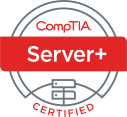 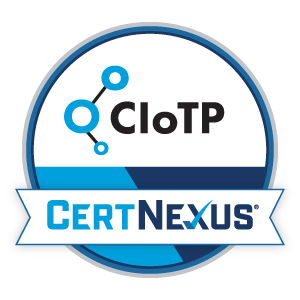 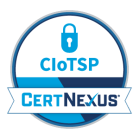 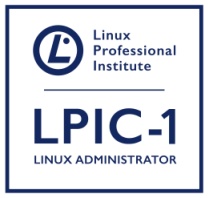 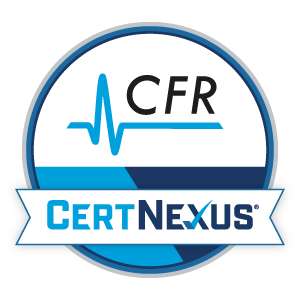 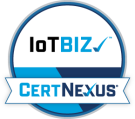 Agenda
Session Objectives
Domain 1.6
Domain 1.7
Instructor Guide Demo
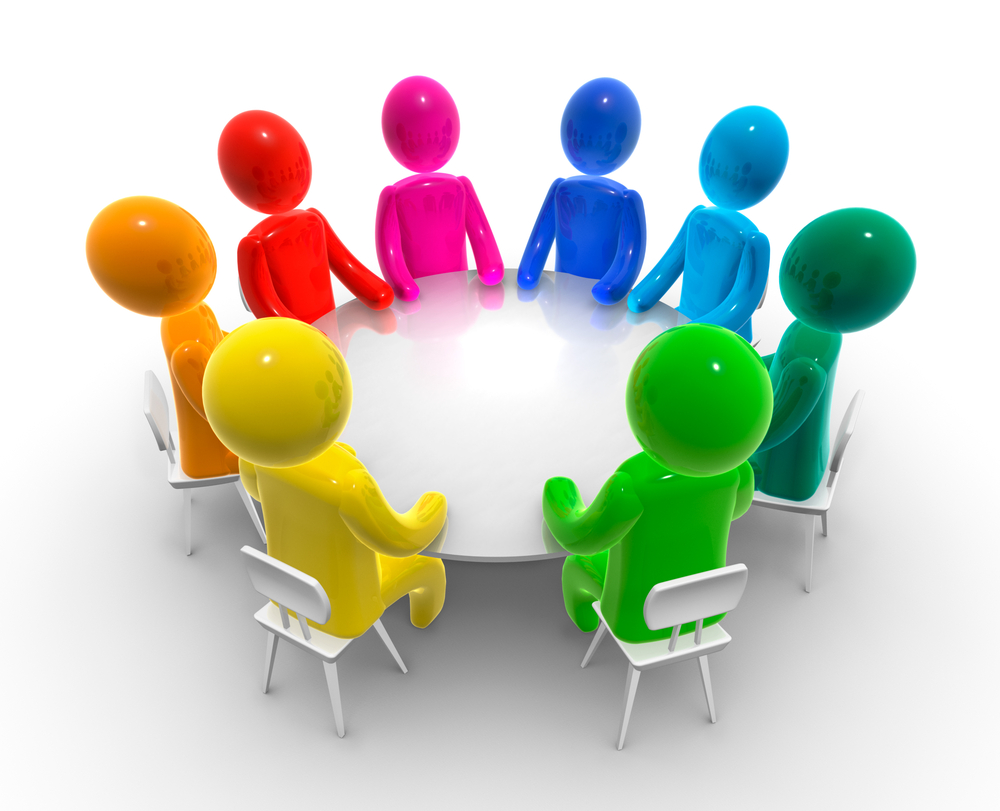 



1
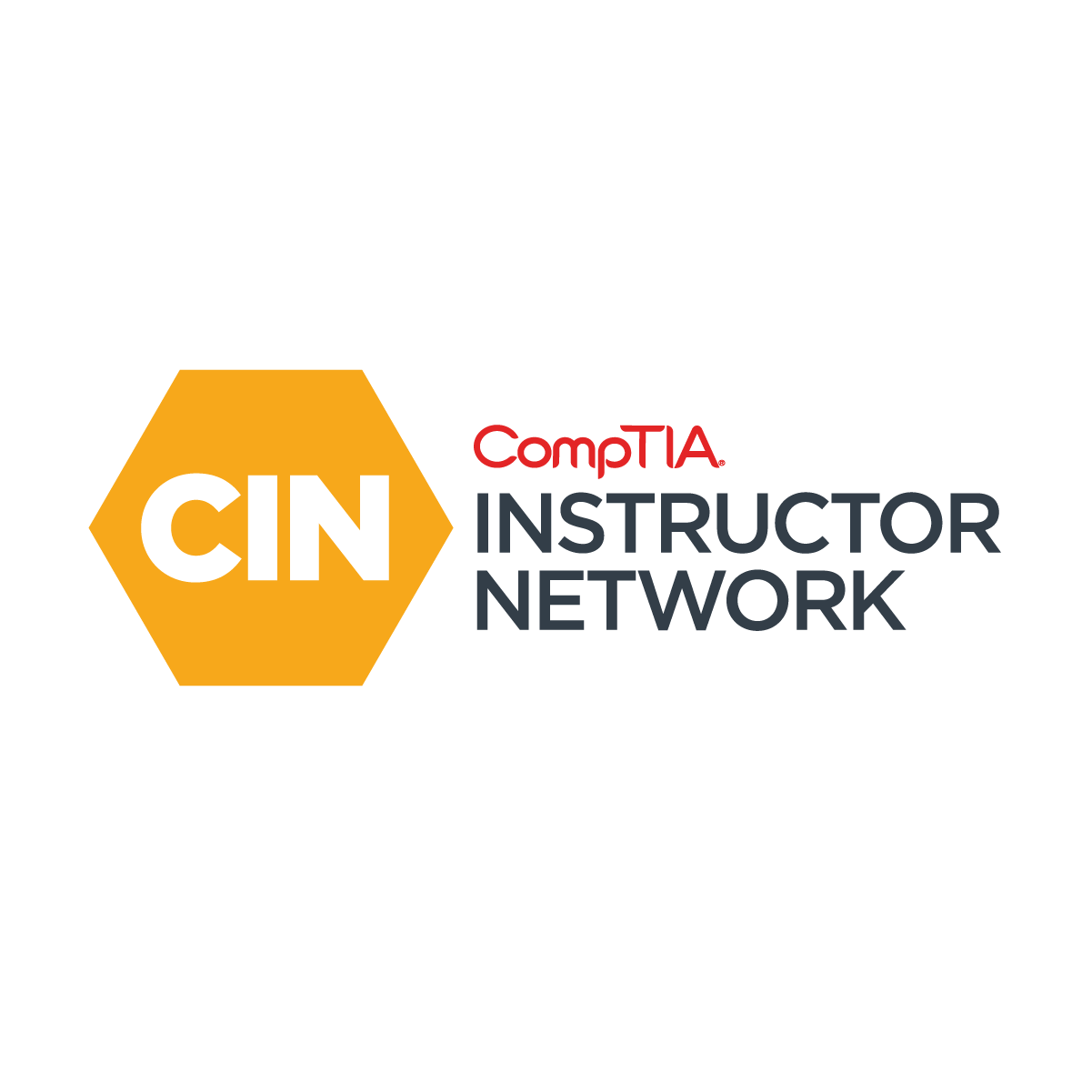 The CompTIA Instructor Network (CIN) is a worldwide community for instructors who provide CompTIA certification training.
Benefits of being a community member include:
Communicate and collaborate with CompTIA staff and other instructors.
Access resources for students to understand the value of getting certified. 
Receive complimentary training and tools from CompTIA to enrich your classroom. 
Become proficient at teaching CompTIA standards. 
Share best practices and resources with each other.
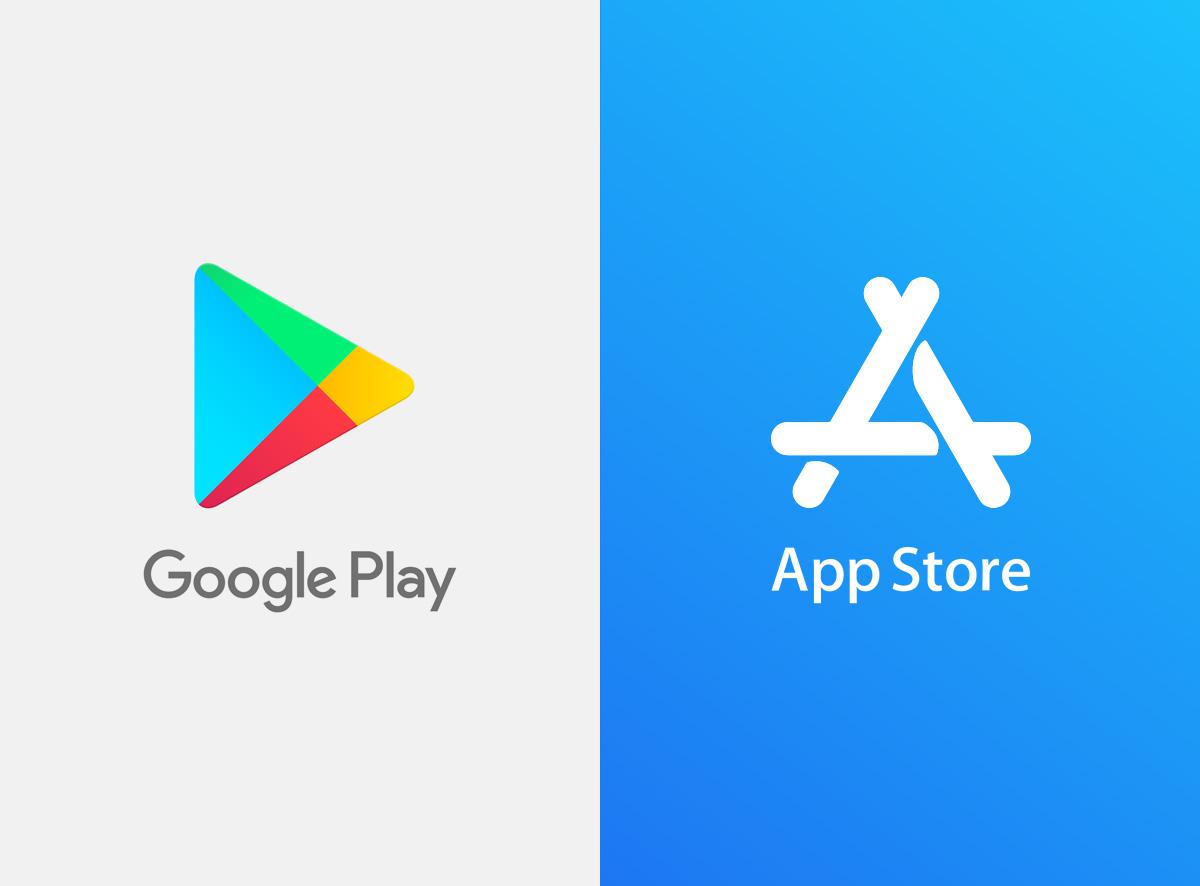 https://cin.comptia.org
Qualifications for Exam Voucher Distribution
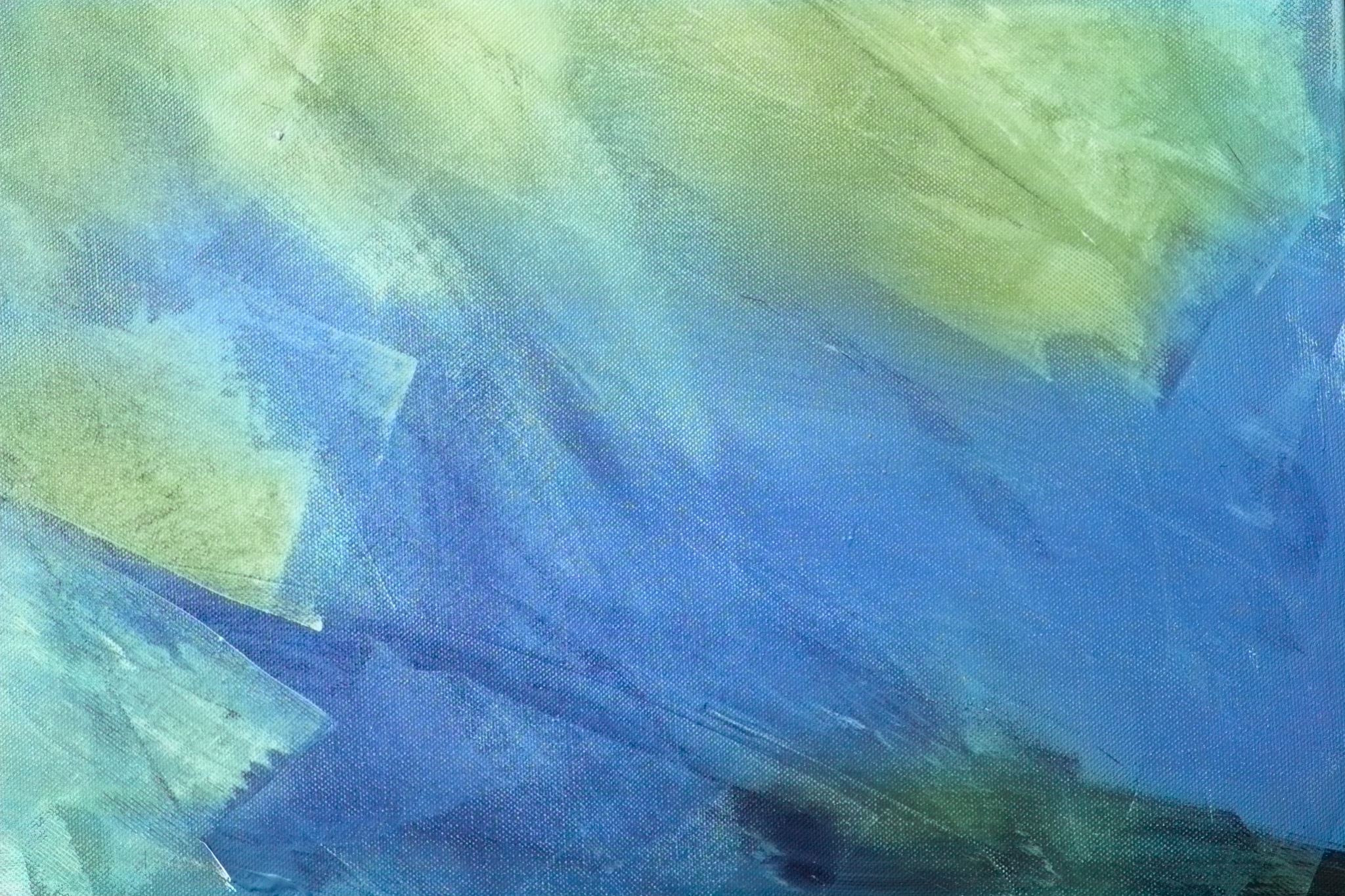 Please note as stated in the CompTIA Voucher Terms and Conditions, vouchers are not for resale!
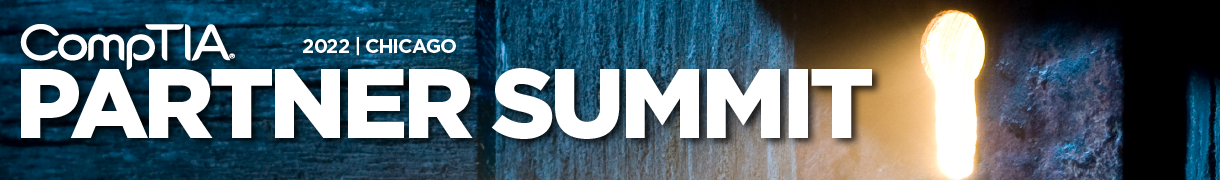 Dates: Wednesday, August 3 - Thursday, August 4, 2022
Partner Summit 2022 is a chance to learn how you can open doors to success for so many, together in partnership with CompTIA. 

 Unlock your potential by joining these captivating sessions. 
 Connect with technology experts and engage in panel discussions. 

Location: Sheraton Grand Chicago Riverwalk301 E. North Water StreetChicago, IL 60611
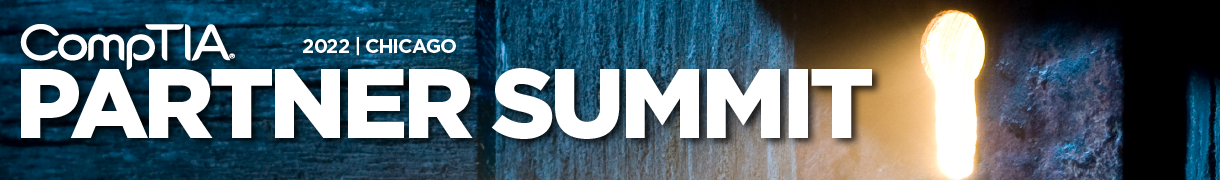 Dates: Wednesday, August 3 - Thursday, August 4, 2022
CIN Capture the Flag is a friendly competition open to attendees at Partner Summit, that will allow you to try solving real-world challenges that map to CompTIA Security+, A+, and Network+ exam objectives. 

Post Challenge Review Join us following the event close for challenge review, Q&A and refreshments!
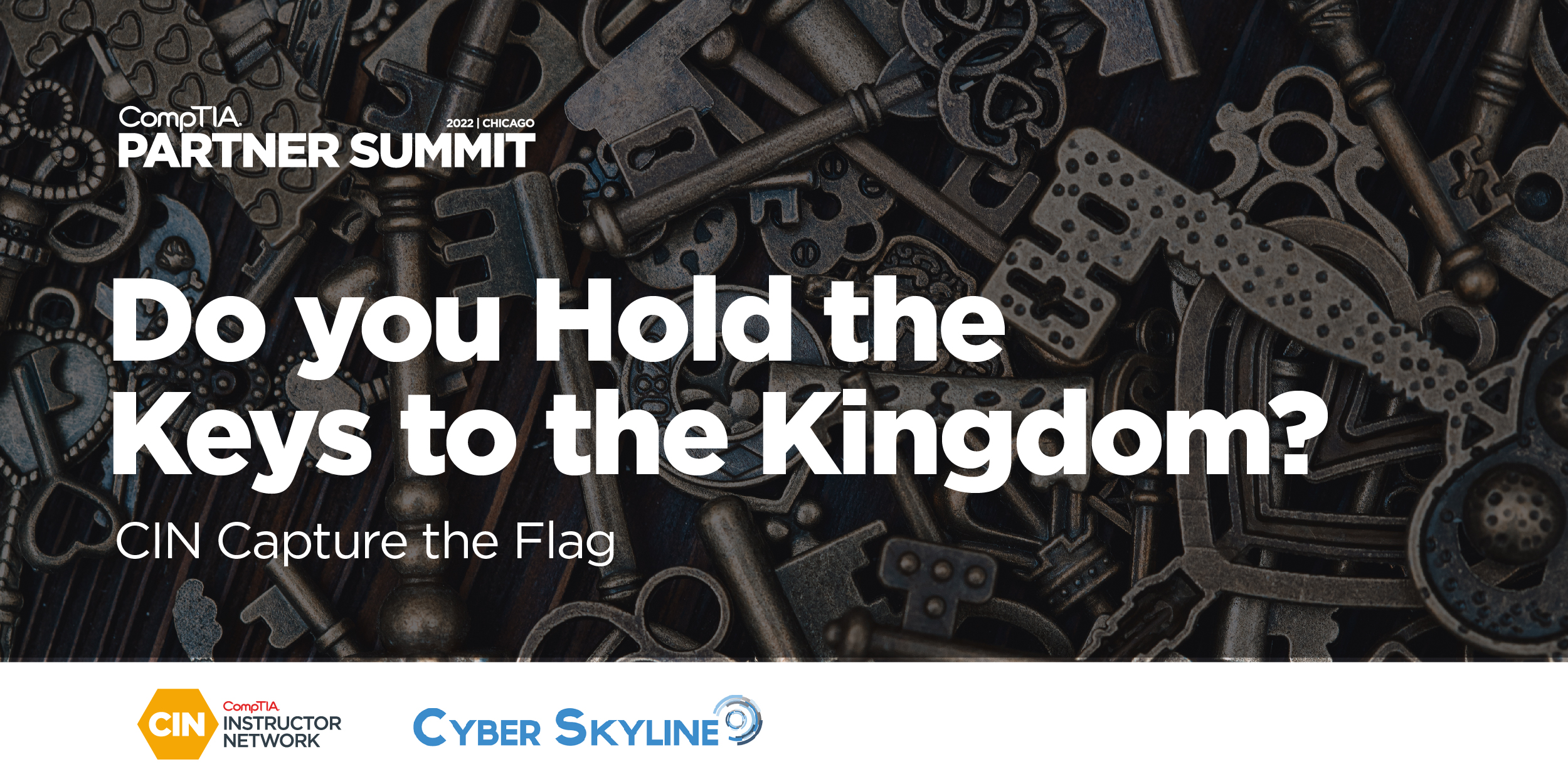 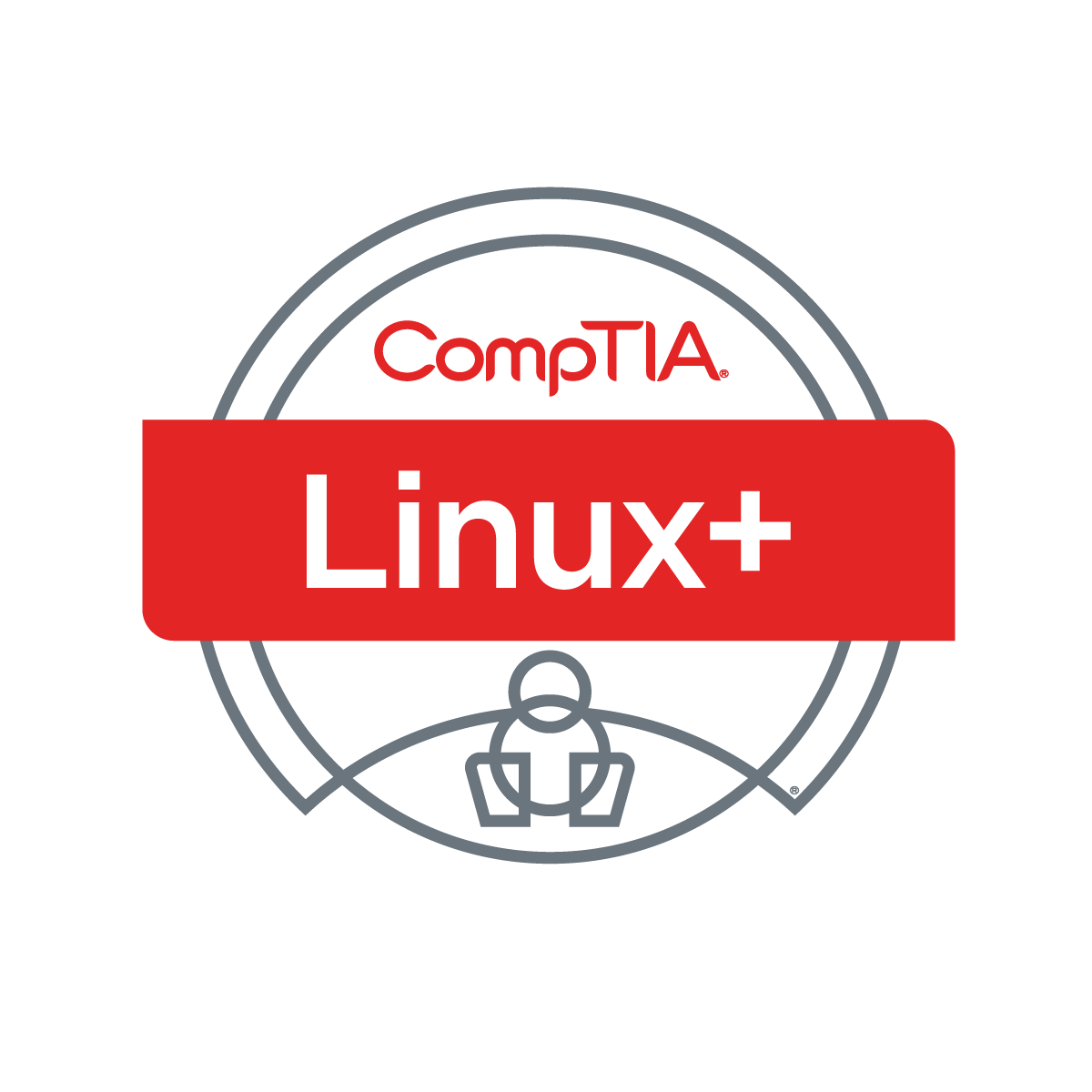 Section break
Domain 1.6
10
Domain 1.6 - Given a scenario, build and install software.
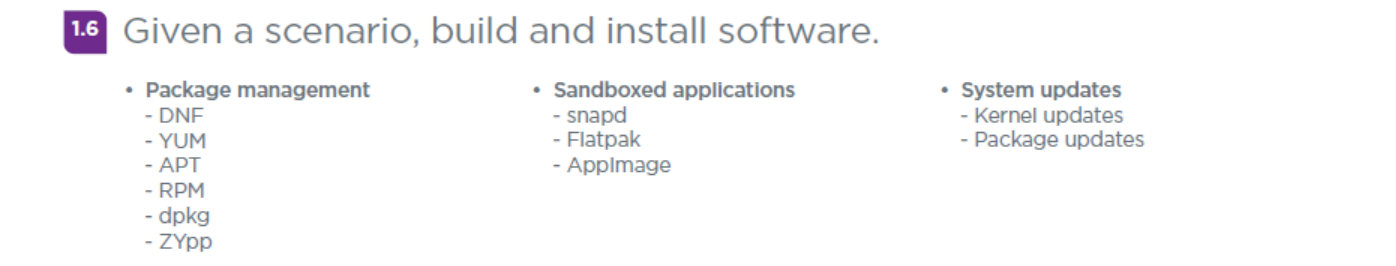 10
Domain 1.6 - Given a scenario, build and install software.
Package management
- DNF – Dandified YUM
dnf install pkg			dnf remove pkg			dnf repolist all
- YUM – Yellow Dog Updater, Modified
yum install pkg			yum erase pkg			yum history list
- Zypp – (or libzypp; "Zen / YaST Packages Patches Patterns Products")
zipper install (or in)		zipper update (or up)		zipper repos
- RPM – Redhat Package Manager

All of these are RPM package managers and are used across a number of Linux distributions including Redhat, Fedora, CentOS, SUSE, OpenSUSE, etc.
10
Domain 1.6 - Given a scenario, build and install software.
Package management (cont)
- APT – Advanced Package Tool
apt update				apt install pkg				apt remove pkg

Note: APT and APT-GET are similar but not exactly the same, APT is a subset of features from APT-GET.

- dpkg – Debian Package Manager

These are DPKG package managers used on Debian and it’s variants including Ubuntu, Linux Mint, Kali, Elementary OS, etc.
10
Domain 1.6 - Given a scenario, build and install software.
Package management (cont)
- DNF
- YUM
- APT
- RPM
- dpkg
- Zypp

Good article I found on all these (and more) package managers:

https://www.pcwdld.com/best-linux-package-managers
10
Chat Question
What do you think would be some good packages for your students to install during labs for covering package managers?

Answer in the chat window and let’s share.
This photo is for placement only
Domain 1.6 - Given a scenario, build and install software.
Sandboxed applications
- snapd – Software package and deployment system, runs all Linux, packages called snaps and snapd is the tool / daemon for using them.

- Flatpak – formerly xdg-app, native to many Linux distros, can run on most.

- AppImage – supports distributing portable applications without requiring root/sudo.
10
Domain 1.6 - Given a scenario, build and install software.
System updates
- Kernel updates – Various ways to update the Kernel depending on tool/distro:
yum update kernel				apt-get dist-upgrade			GUI Updater tool

- Package updates – Once again various ways depending on tool/distro and whether you want to update a specific software or everything.  Update everything examples below:

apt-get update				apt-get upgrade
yum update
zypper refresh					zypper update
10
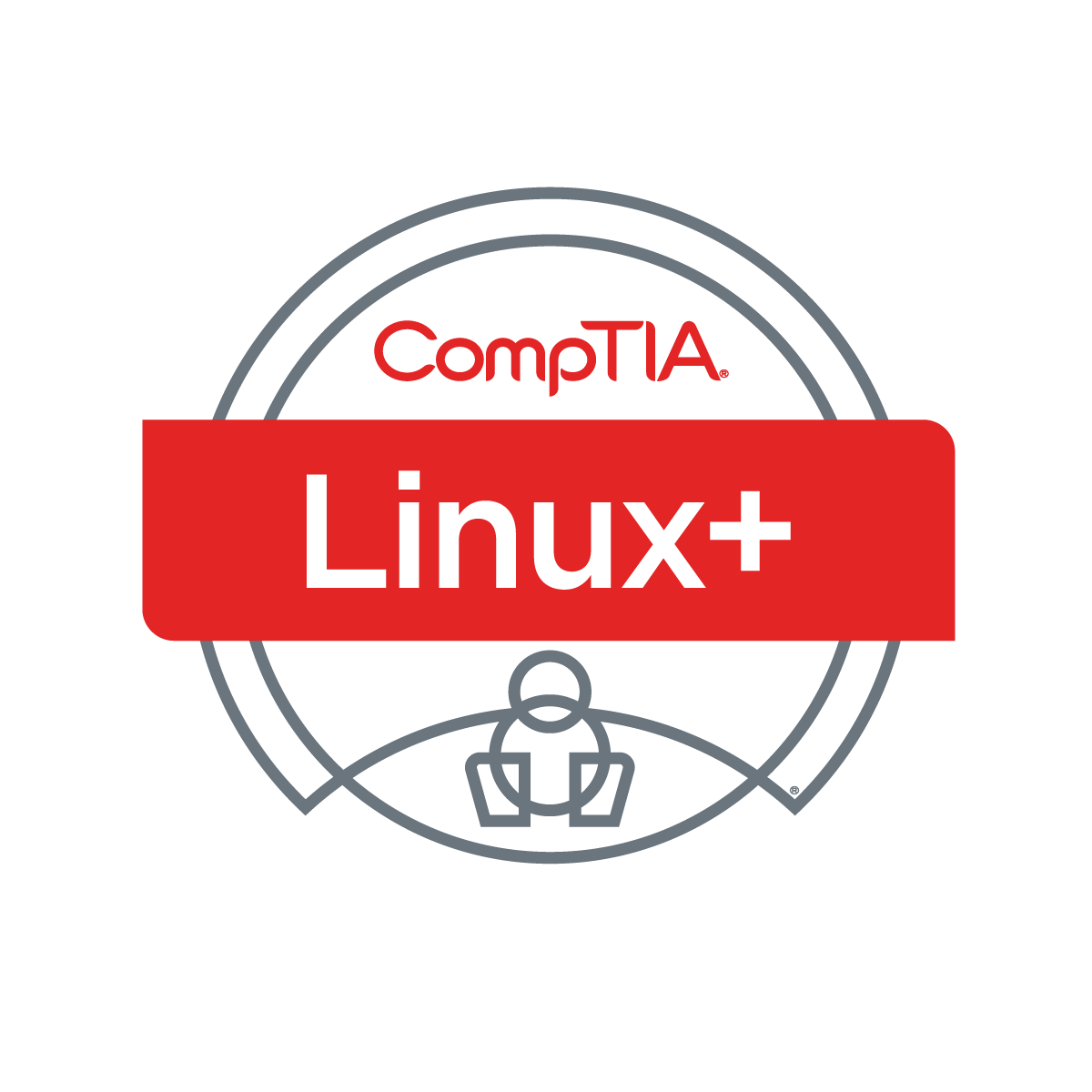 Section break
Domain 1.7
10
Domain 1.7 - Given a scenario, manage software configurations.
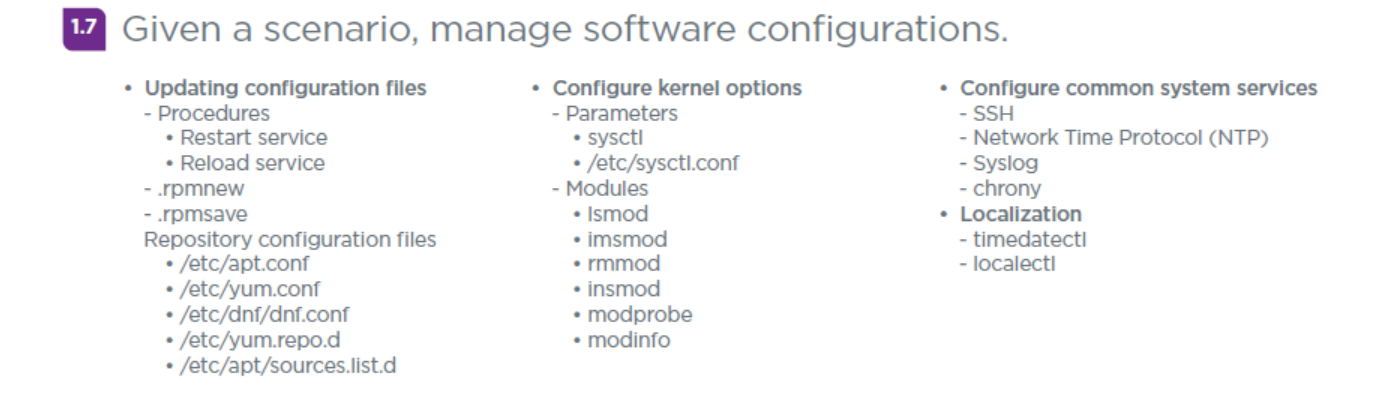 10
Domain 1.7 - Given a scenario, manage software configurations.
Updating configuration files
- Procedures
	• Restart service
	• Reload service

If a software update would change the configuration file, then it is possible one of the following will be created to avoid overwriting your existing config.

- .rpmnew – New default configuration file, leaving original alone.
- .rpmsave – A save of your original config, the new default one is in place.
10
Domain 1.7 - Given a scenario, manage software configurations.
Updating configuration files (cont)
Repository configuration files
	• /etc/apt.conf – Main APT configuration file
	• /etc/yum.conf – Main YUM configuration file
	• /etc/dnf/dnf.conf – DNF configuration file
	• /etc/yum.repo.d – YUM repo file
	• /etc/apt/sources.list.d – APT repo URLs and information
10
Domain 1.7 - Given a scenario, manage software configurations.
Configure kernel options
- Parameters
	• sysctl – utility that reads / modifies the attributes of the system kernel
	• /etc/sysctl.conf - used to override default kernel parameter values
- Modules
	• lsmod – shows loaded kernel modules
	• imsmod – what is this???
	• rmmod – unloads a specific module from the kernel
	• insmod – loads specific module into the kernel
	• modprobe – can load or unload modules, udev uses auto for hardware
	• modinfo – provides information on named kernel module
10
Domain 1.7 - Given a scenario, manage software configurations.
Configure common system services
- SSH – Secure Shell Configuration
	Server = /etc/ssh/sshd_conf
	Client = ~/.ssh/config  and/or /etc/ssh/ssh_config
- Network Time Protocol (NTP) = /etc/ntp.conf
- Syslog = /etc/syslog.conf
- chrony = /etc/chrony.conf
10
Domain 1.7 - Given a scenario, manage software configurations.
Localization
- timedatectl – allows you to query and change the system clock and settings on a Linux system.

- localectl – used to query and change the system locale and keyboard layout settings.
10
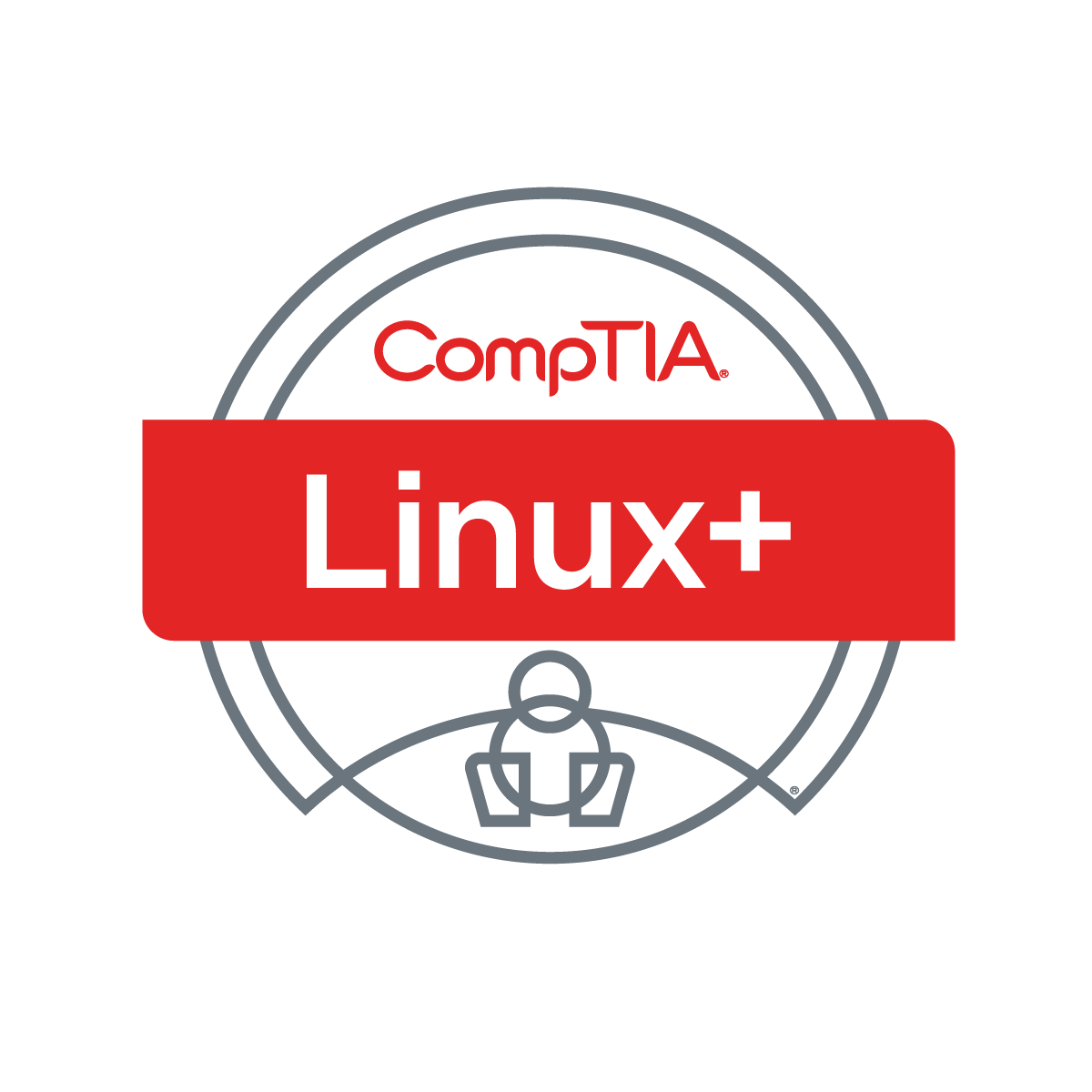 Section break
Linux+ Instructor Guide
10
Linux+ Instructor Guide
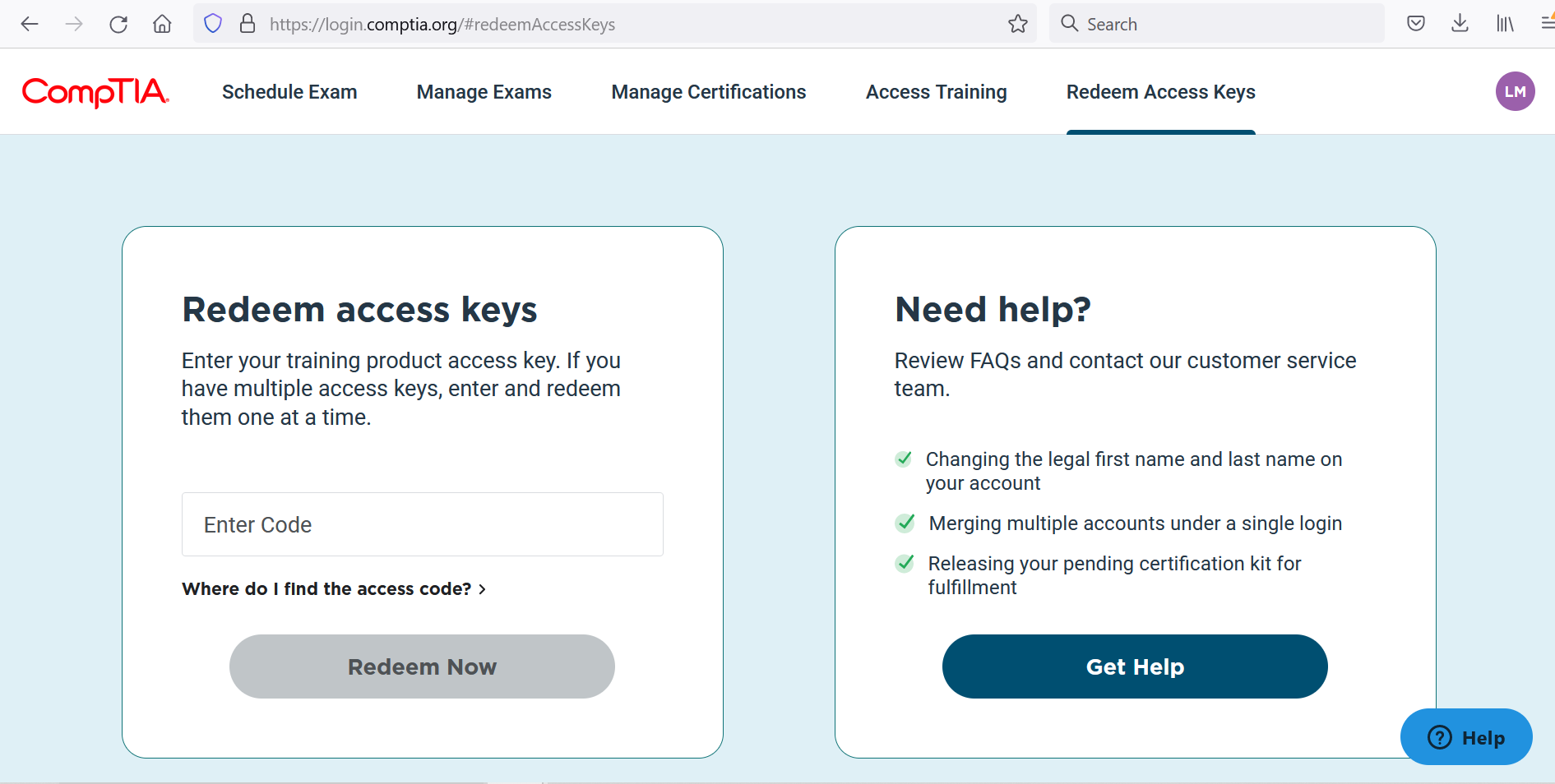 <number>
Linux+ Instructor Guide
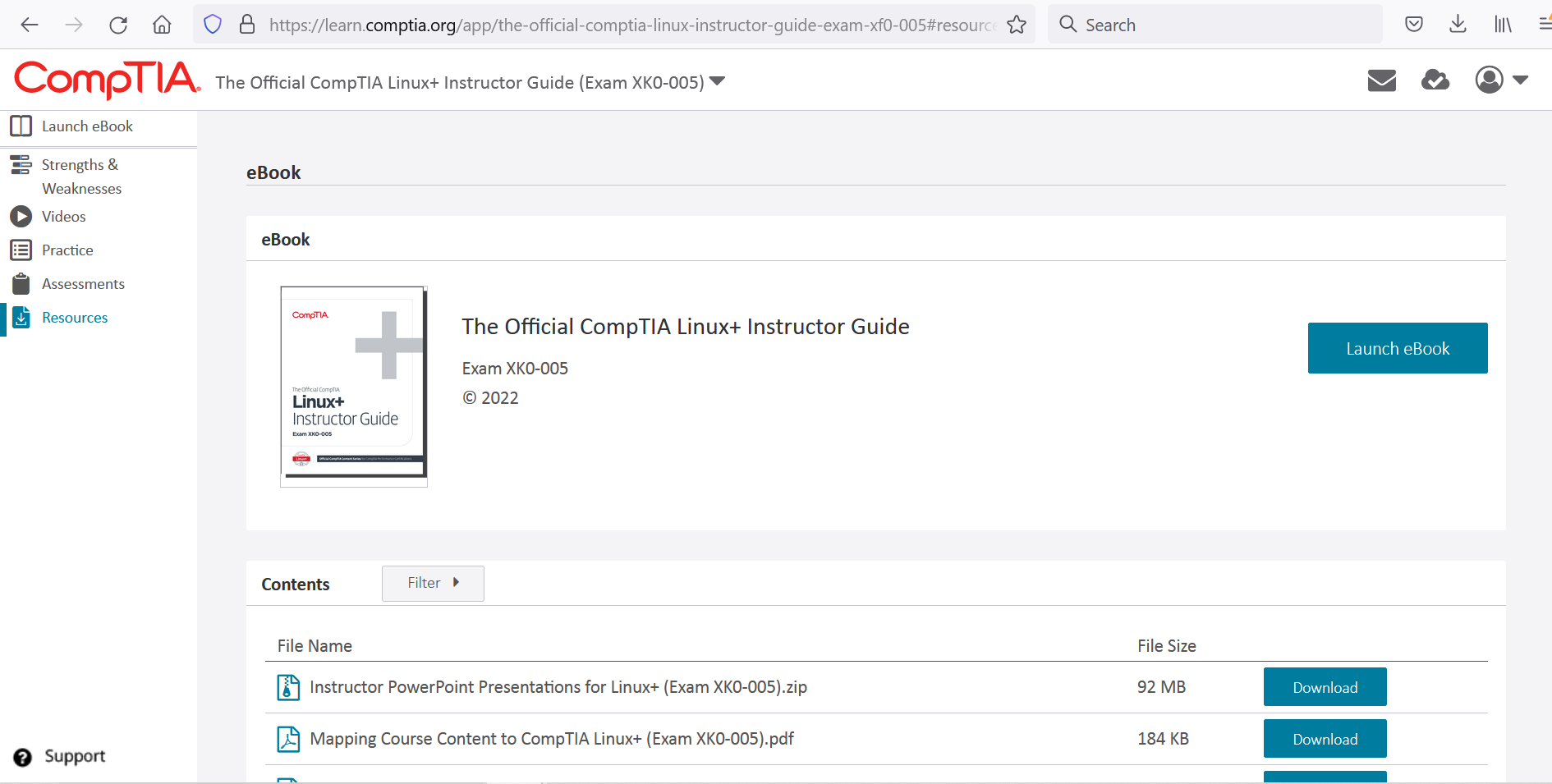 <number>
Linux+ Instructor Guide
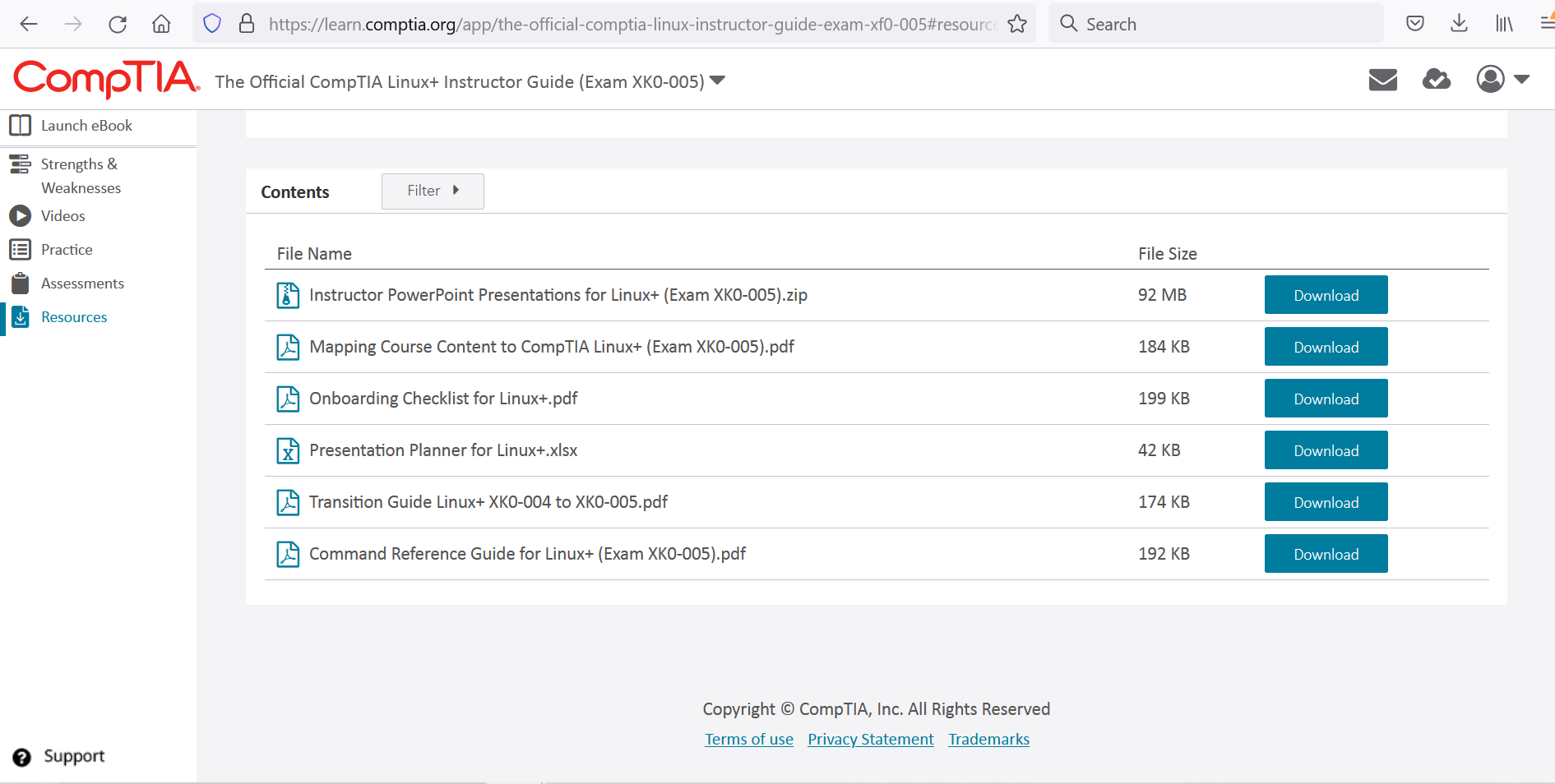 <number>
Linux+ Instructor Guide
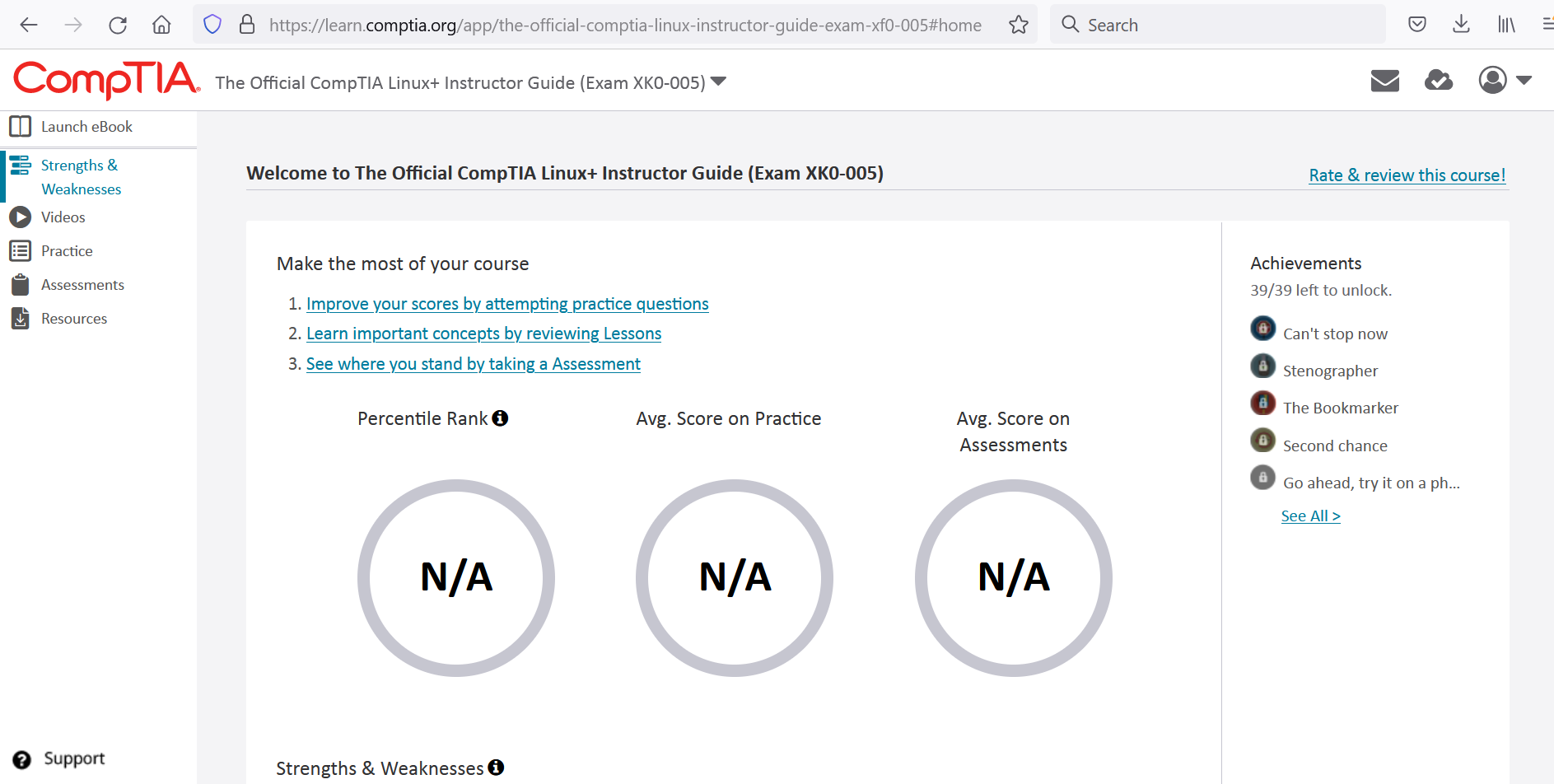 <number>
Linux+ Instructor Guide
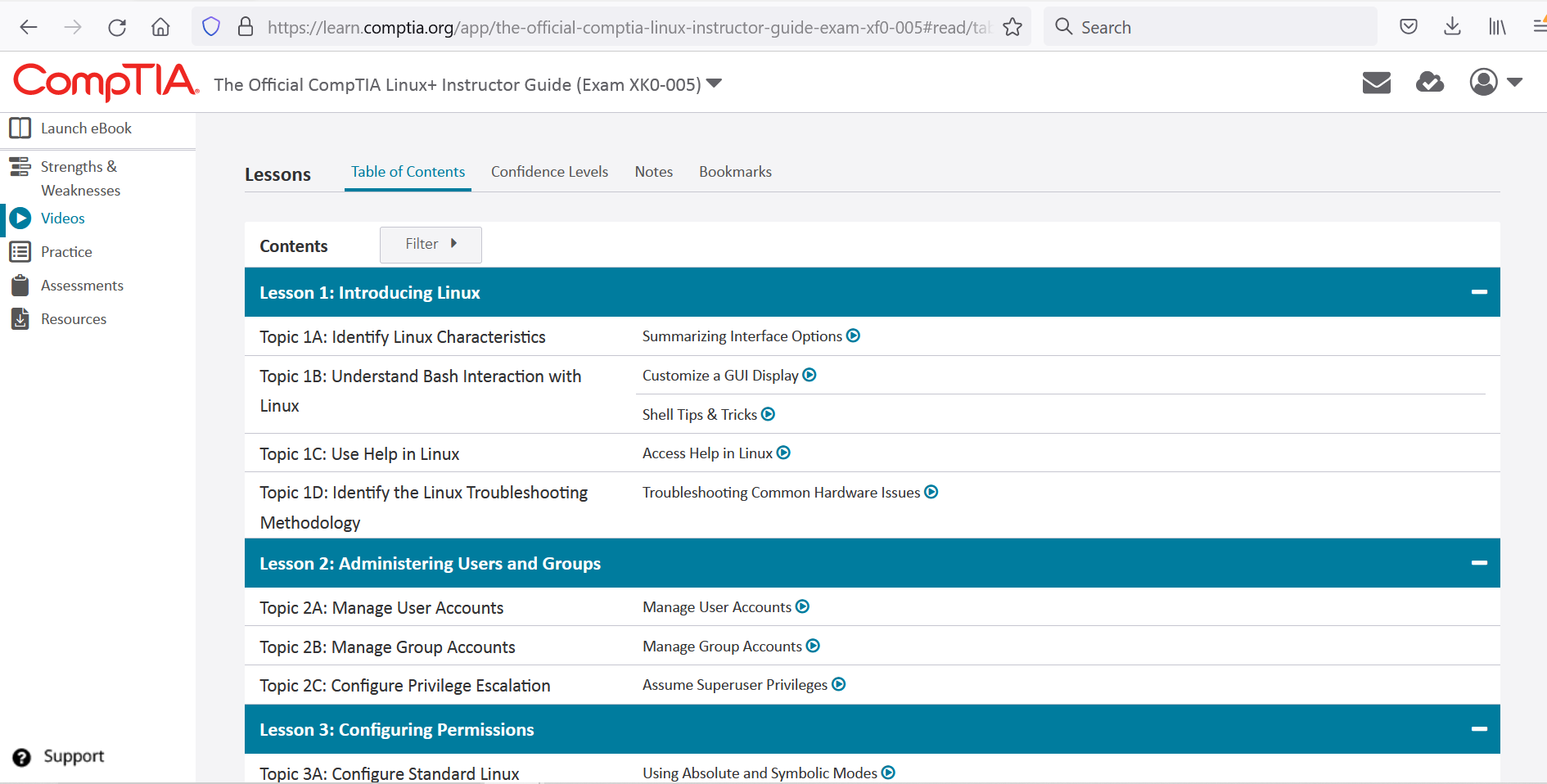 <number>
Linux+ Instructor Guide
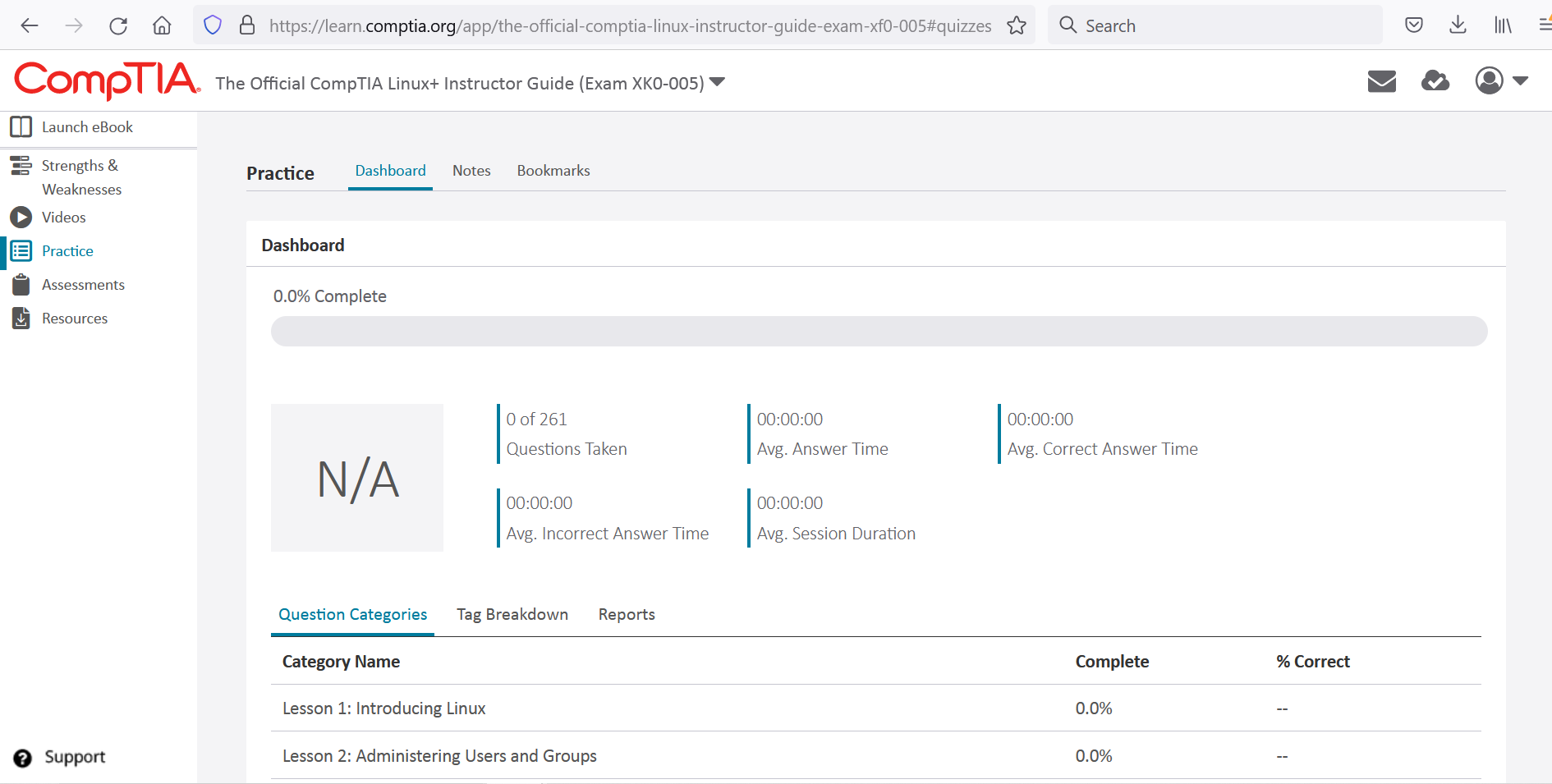 <number>
Linux+ Instructor Guide
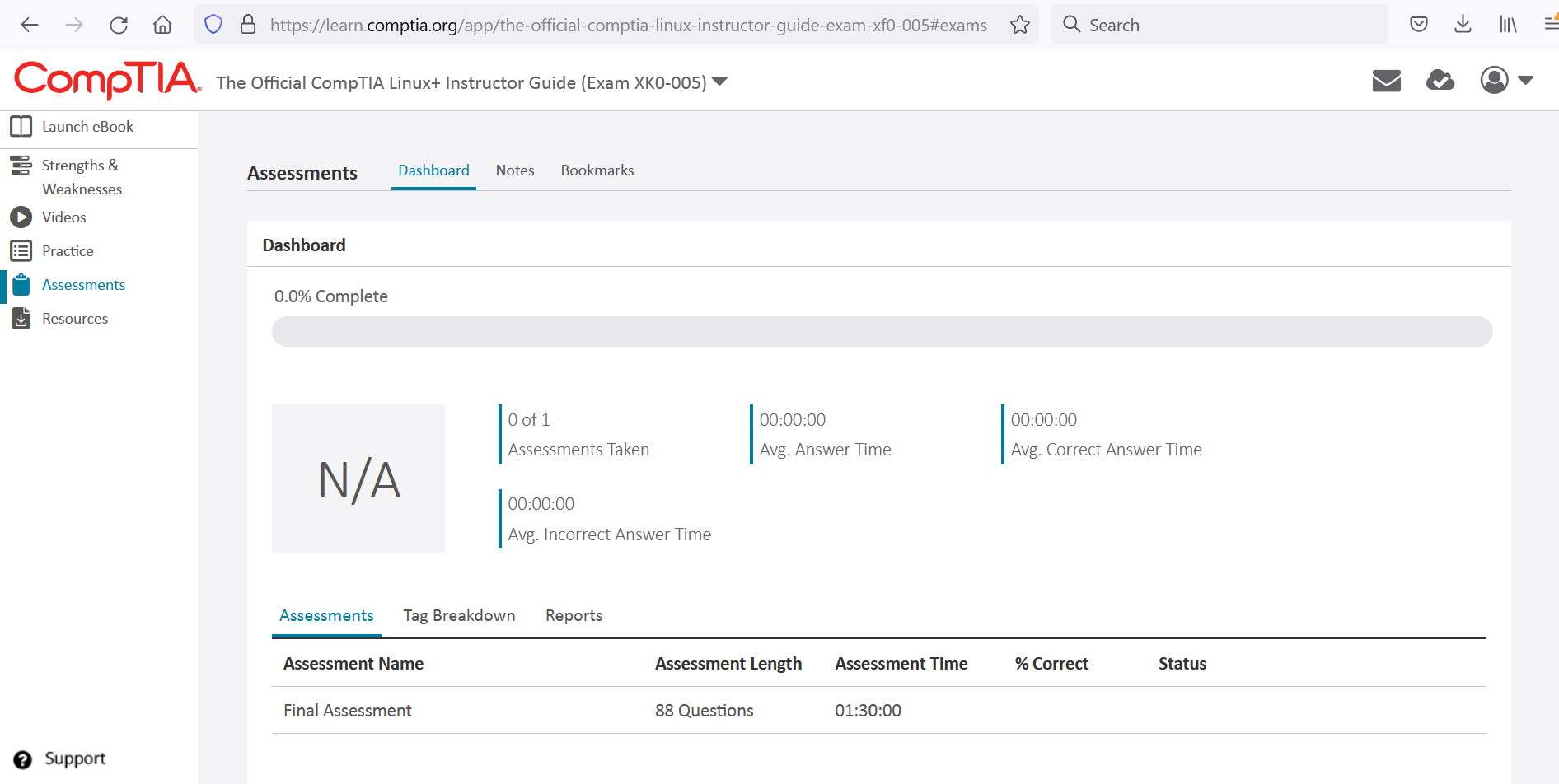 <number>
Linux+ Instructor Guide
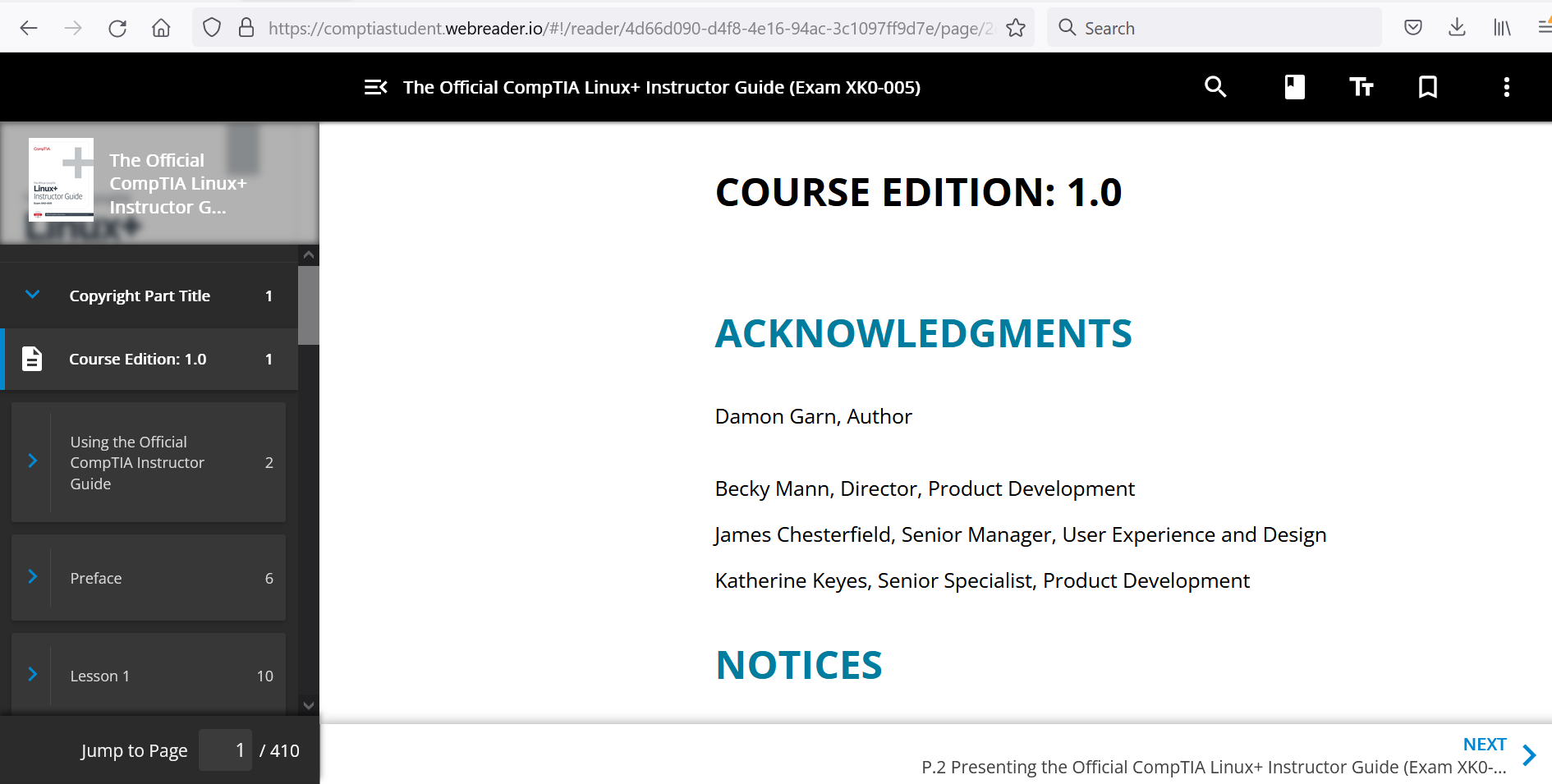 <number>
For Next Week
Review Domain 1, practice with some of the utilities and services we have learned about in the first few session using either VMs and/or GNS3.

Next class is Monday 7/25/22 and we will cover:

Domain 2.1
Domain 2.2
<number>
Discussion time: Please type your questions in chat
Questions over content.
Share you experience.
What would you like to see different moving forward?
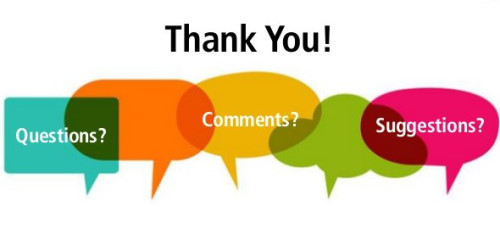 Let’s keep the conversation going in the CompTIA Instructor Forum: https://cin.comptia.org
<number>